Учебный проект: 
«Математика 
на школьном дворе»
Выполнено учениками 5 “А” класса
школы “Венда”. 
Руководитель проекта – Прошина Л.Н.
Г. Москва
Девиз проекта:
 «В математику тропинки 
одолеем без запинки»
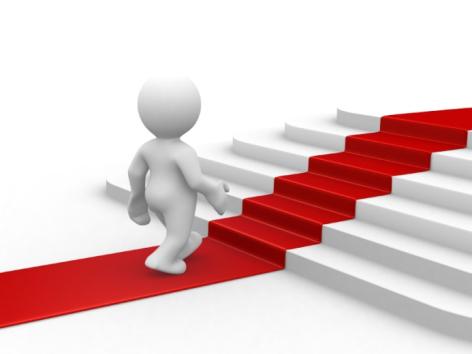 Нам необходимо выяснить
Как математика помогает нам в повседневной жизни?
Какова ее роль в работе на школьном дворе?
Цели нашего проекта:
Провести измерения на местности.
Найти площадь и периметр каждой клумбы на школьном дворе.
Найти общую площадь и периметр всех клумб.
Научиться находить площади многоугольников различной формы.
Изучить теорему ПИКА . 
Получаются ли одинаковые результаты при вычислении площадей. разными способами?
Применить свои знания на практике.
Клумба 1:  прямоугольник
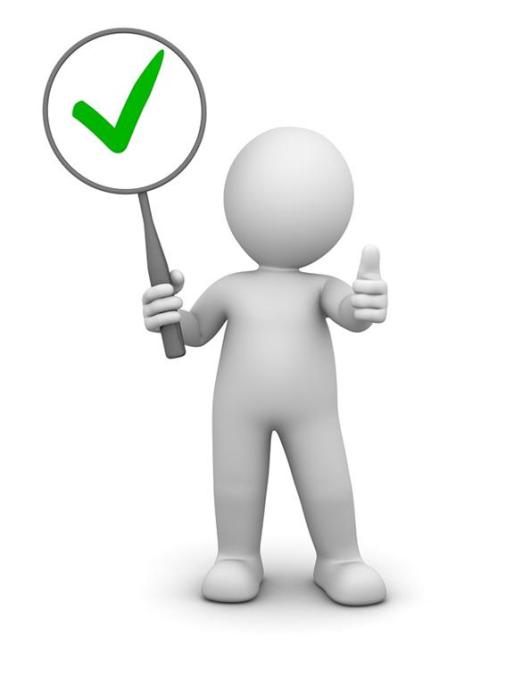 Площадь и периметр прямоугольника.
В
С
Дано:
ABCD-прямоугольник
AD=307см
DC=157см
Найти: PABCD, SABCD
157см
D
А
307см
Решение:
P= (a+b) .2 = (AD+DC) . 2 = (157+307) . 2=928(см);     
S= a . b = AD . DC = 157 . 307 =48199 (см2).

Ответ: P= 9м 28см , S=4м2 81дм2 99 см2
Клумба 2:       трапеция
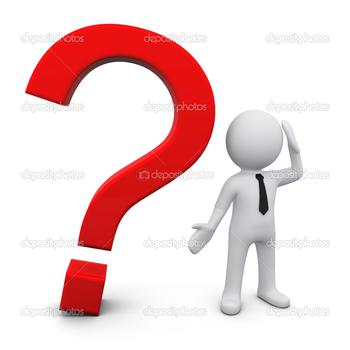 Способ сложения площадей
180 см
420 см
В
С
Дано:аABCD – прямоугольная трапецияAD = 512 см AB = 202 см CD = 180 см BC =  420 смНайти: PABCD, SABCD
202 см
см
K
D
A
420 см
92 см
Решение: 
Р ABCD = AB + BC+ CD+ AD = 202 + 420  + 180  + 512 = 1314 (см) ;       Р ABCD = 13м14см
AK = 512 – 420 = 92 (см);       
SABCD = SABC + SBCDK = AK * BK : 2 + BC * DC= 92 * 180 : 2 + 420 * 180 = 8280 + 75600= 
= 83880 (см 2)  ;     SABCD =   8 м 2 38 дм 2 80 см 2

Ответ: P= 13м 14см , S= 8м2 38дм2 80 см2
Клумба 3:   Трапеция
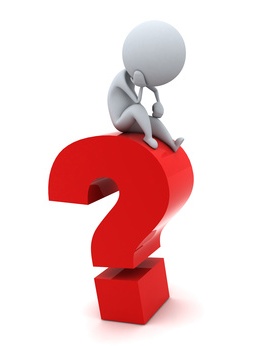 Способ вычитания площадей
Дано:
421см
C
186 см
K
ABCD – прямоугольная трапеция 
AB = 177см
BC = 421см 
CD = 257см 
AD = 607см. 
Найти: PABCD, SABCD
B
B
257см
177см
A
D
607см
Решение: 
PABCD = AB + CD + AD + BC = 177 + 257 + 607 + 421 = 1426(см);     PABCD = 14м 62см
CK = 607 – 421 = 186(см)
SABCD  =  SABKD – SCKD = AB*AD – CK*KD : 2 = 607 *177 – 186 * 177 : 2 = 107439 - 16461=
= 90978 (см2 ); SABCD  = 9 м2  9 дм2 78  см2
Ответ: P= 14 м 62 см , S= 9 м2 9 дм2  78 см2
Клумба 4: Многоугольник
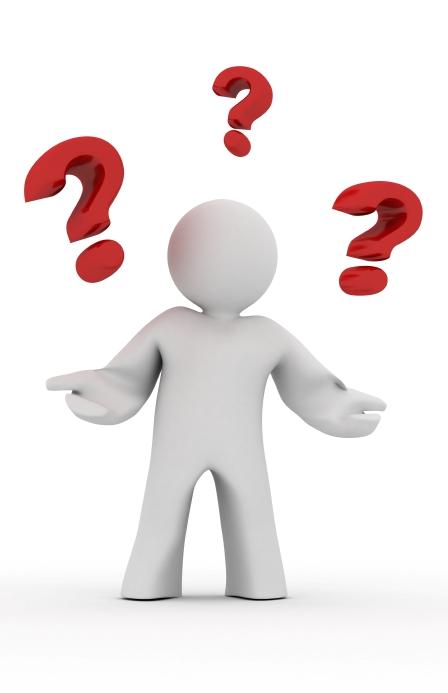 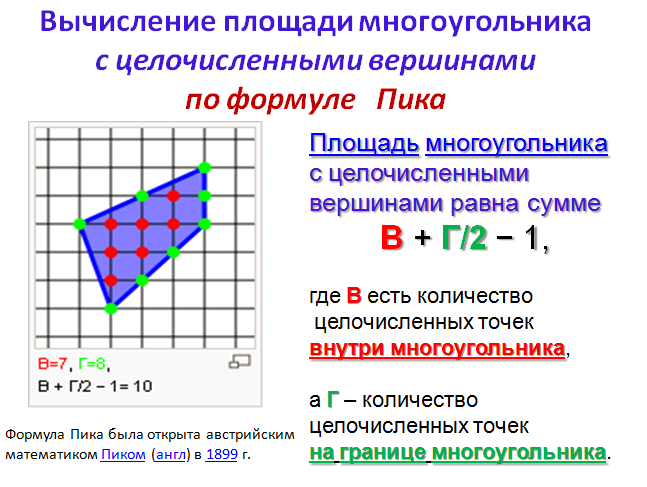 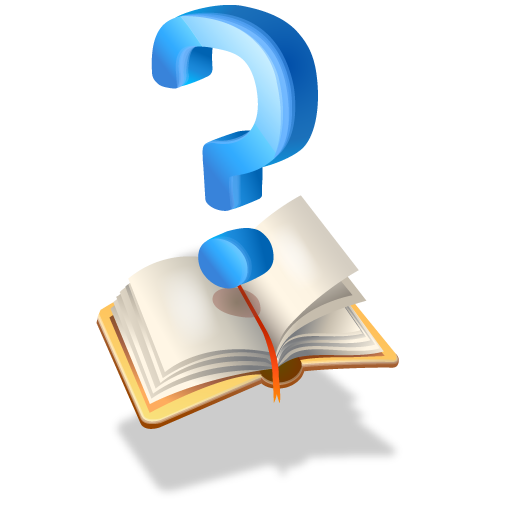 1.Можно ли доверять теореме Пика?
2.Получаются ли одинаковые результаты при вычислении площадей разными способами?
Формула Пика для прямоугольника
Рассмотрим прямоугольник со сторонами, лежащими на линиях решетки. Пусть длины его сторон равны a и b. Имеем в этом случае
В= (a-1)(b-1), Г= 2a+2b
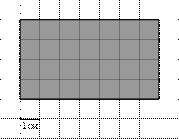 Г= 2a+2b = 2.(4+7)=22 
В= (a-1)(b-1)=(7-1)(4-1)=6*3=18
S= В+Г:2-1=18+22:2-1= 28
S= a*b= 4*7=28
Ответы получились одинаковые.
b=4
а=7
Вычисление площади прямоугольной клумбы по формуле Пика
Масштаб 1: 10
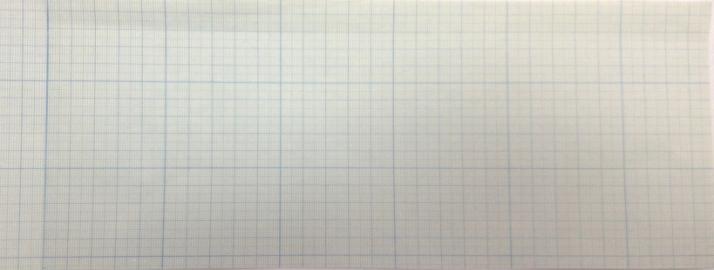 157см
307 см
S=В + Г:2-1
Количество числа узлов решетки на границе прямоугольника равна его периметру.
Г=Р=(307+152)*2=928
Количество числа узлов решетки внутри прямоугольника можно вычислить по формуле
В=(а-1)*(в-1)=(307-1)(157-1)=306*156=47736  
S=47736 + 928:2-1=48199(см2)
1.Можно ли доверять теореме Пика?
Да, можно!
2.Получаются ли одинаковые результаты при вычислении площадей разными способами?
Да, получаются!
Вычисление площади клумбы 4 (многоугольник) по формуле Пика
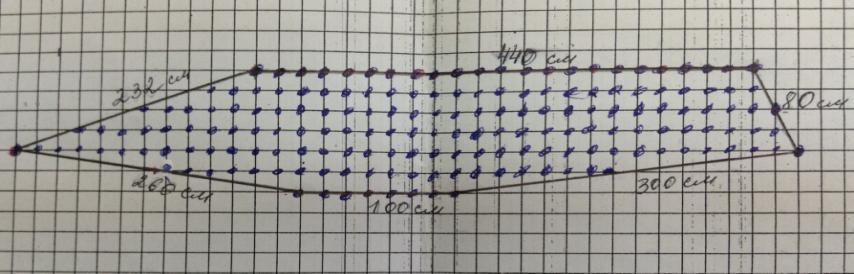 Площадь 1 клетки = 1 см2
Найдём  S  по формуле Пика    S=В + Г:2-1   
 В=139,  Г=34, S= 139+34:2-1=155 (cм2)
Масштаб чертежа    1:20
Если длины сторон многоугольника 
увеличить в 20 раз, то  площадь многоугольника 
увеличится в 20x20=400 раз.
Поэтому,  S= 155 x 400 = 62000(см2)
S=6м2 20дм2
Р = 440+80+300+100+260+232= 1412(cм)
Р =14м 12см
Подведем итог
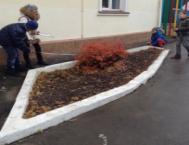 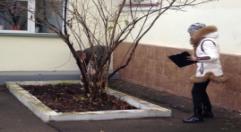 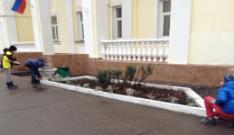 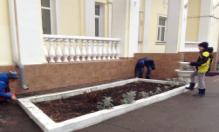 S=48199см2
P=928см
S=83880 см2
P=1314см
S=90978 см2
P=1462 см
S=62000 см2
P=1412 см
Общая площадь
S = 285057см2
S = 28м2 50дм2 57см2
Общий периметр
P = 5116 см
P = 51 м 16 см
Сколько цветов можно высадить на школьной клумбе?
1 цветок -                          S= 10 x10=100 см2
 




N= 285057:100=2850 цветов  можно посадить на наших клумбах
10 см
10 см
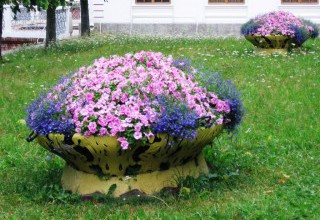 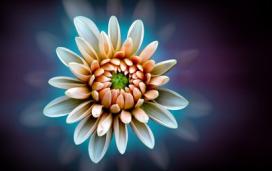 Результаты работы:
Провели измерения на местности.
Вычислили площадь и периметр каждой клумбы на школьном дворе.
Вычислили общую площадь и периметр всех клумб.
Научились находить площади многоугольников различной формы.
Изучили теорему ПИКА . 
Получили  одинаковые результаты при вычислении площадей разными способами.
Применили свои знания на практике. 
Приготовили презентацию к проекту!
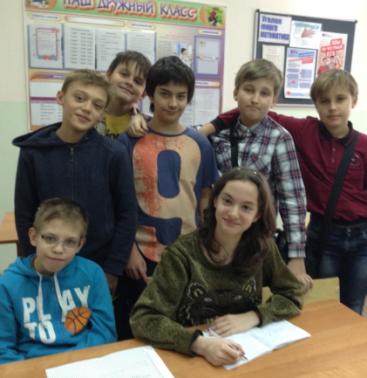 А так же,  надеемся, что результаты нашей работы пригодятся  школе.
«Жить на плоскости не скучно, веселей, чем на прямой!»
Над проектом работали
Артемьев Алексей
Костин Юрий
Лужняк Дмитрий
Маркин Артём
Нармания Лиза
Пятахин Павел
Хиджаази Зияд